Myrtle beach ,South caralina
Traveling  June 8-15 2013
Planned By:
Colleen D
Map
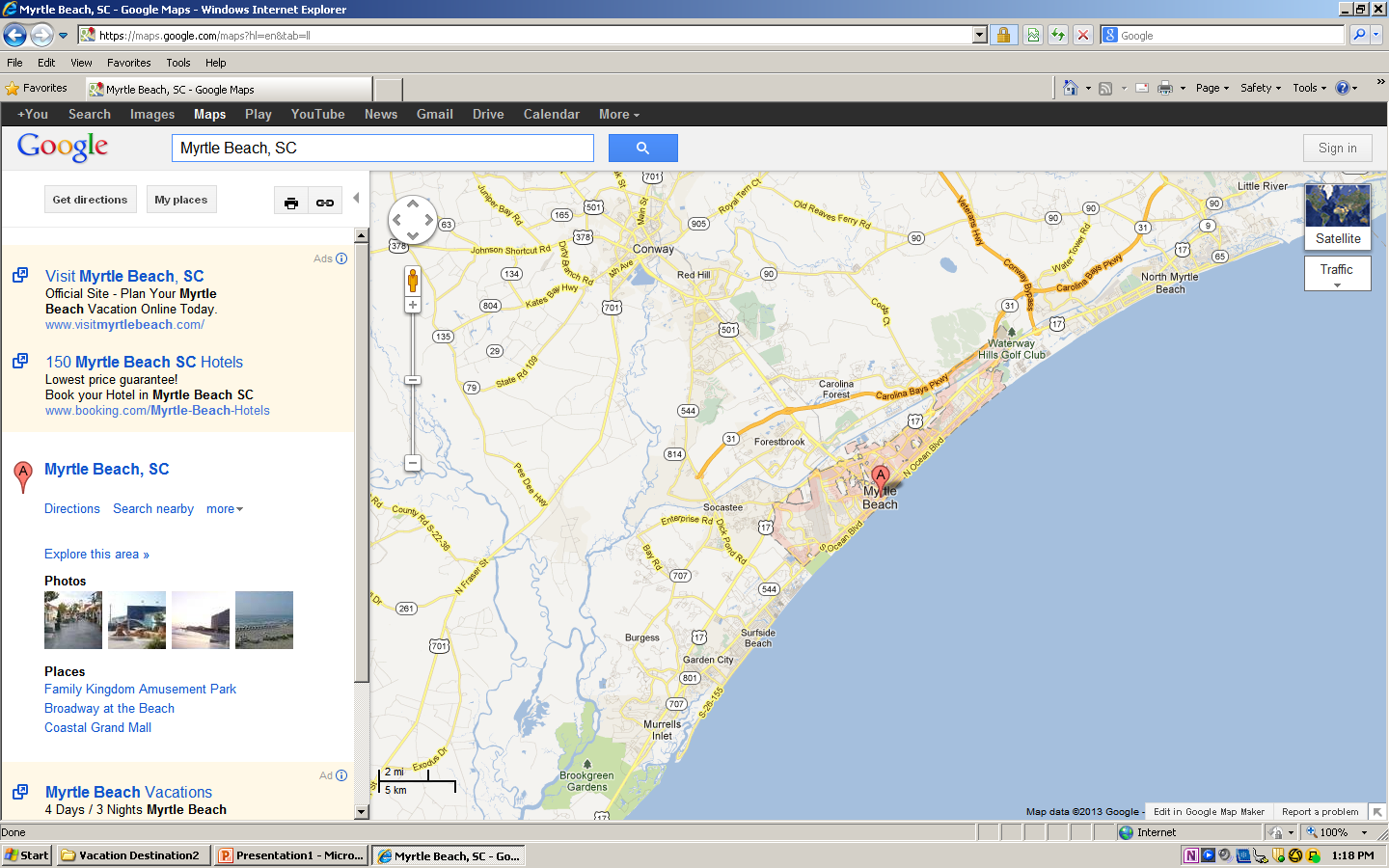 Transportation
Figure out gas:
Find miles (google Maps)
Divide miles by 25  351
Take that number x gas price
Lodging
Extra Expense
Itinerary
Total Expense: $0.00
Itinerary
Total Expense: $180.00
Itinerary
Total Expense: $0.00
Itinerary
Total Expense: $36`.00
Itinerary
Total Expense: $0.00
Itinerary
Total Expense: $0.00
Itinerary
Total Expense: $0.00
Itinerary
Total Expense: $0.00